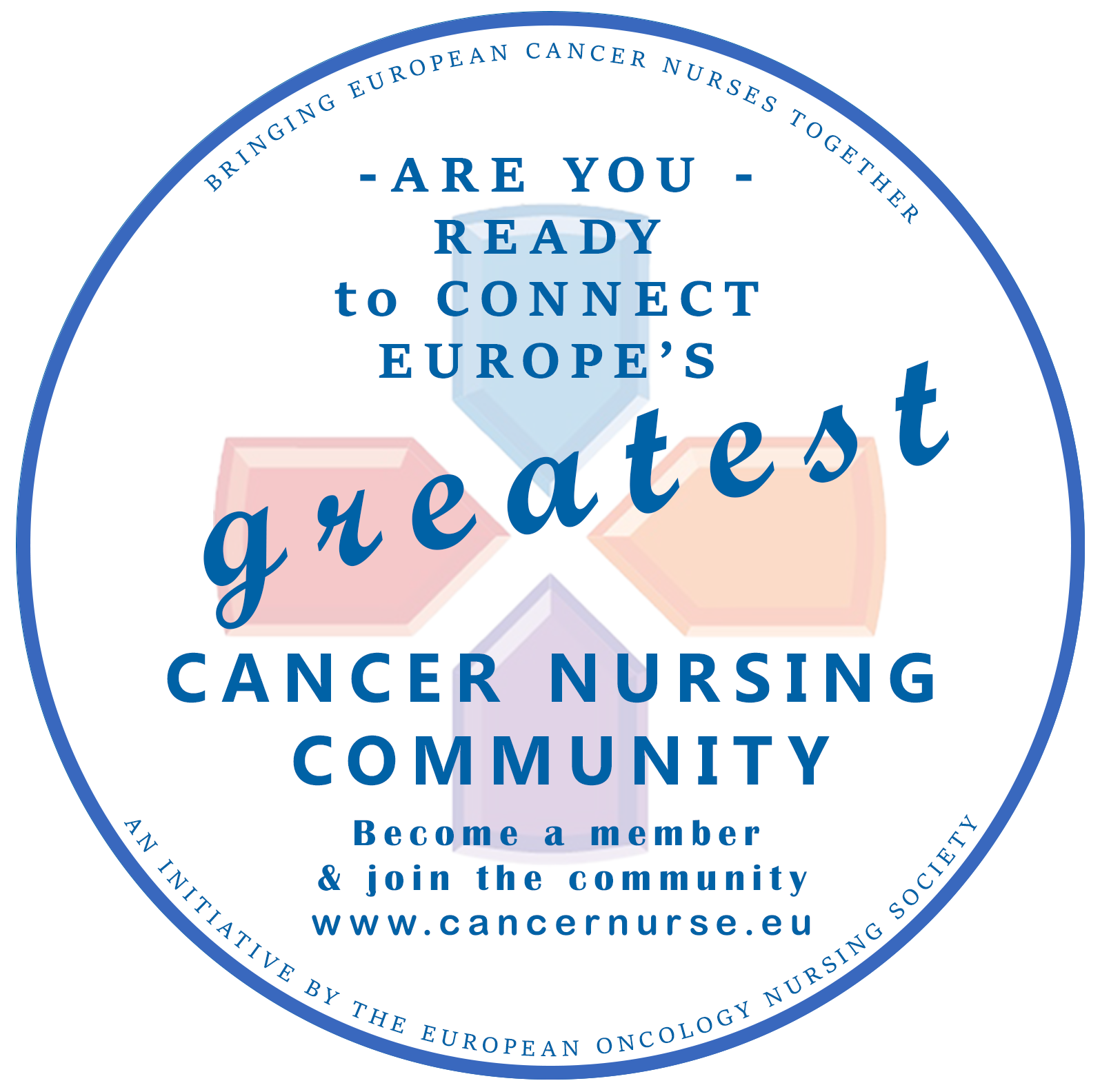 EONS.SECRETARIAT@CANCERNURSE.EU
WWW.CANCERNURSE.EU
Join Us
WHO WE ARE
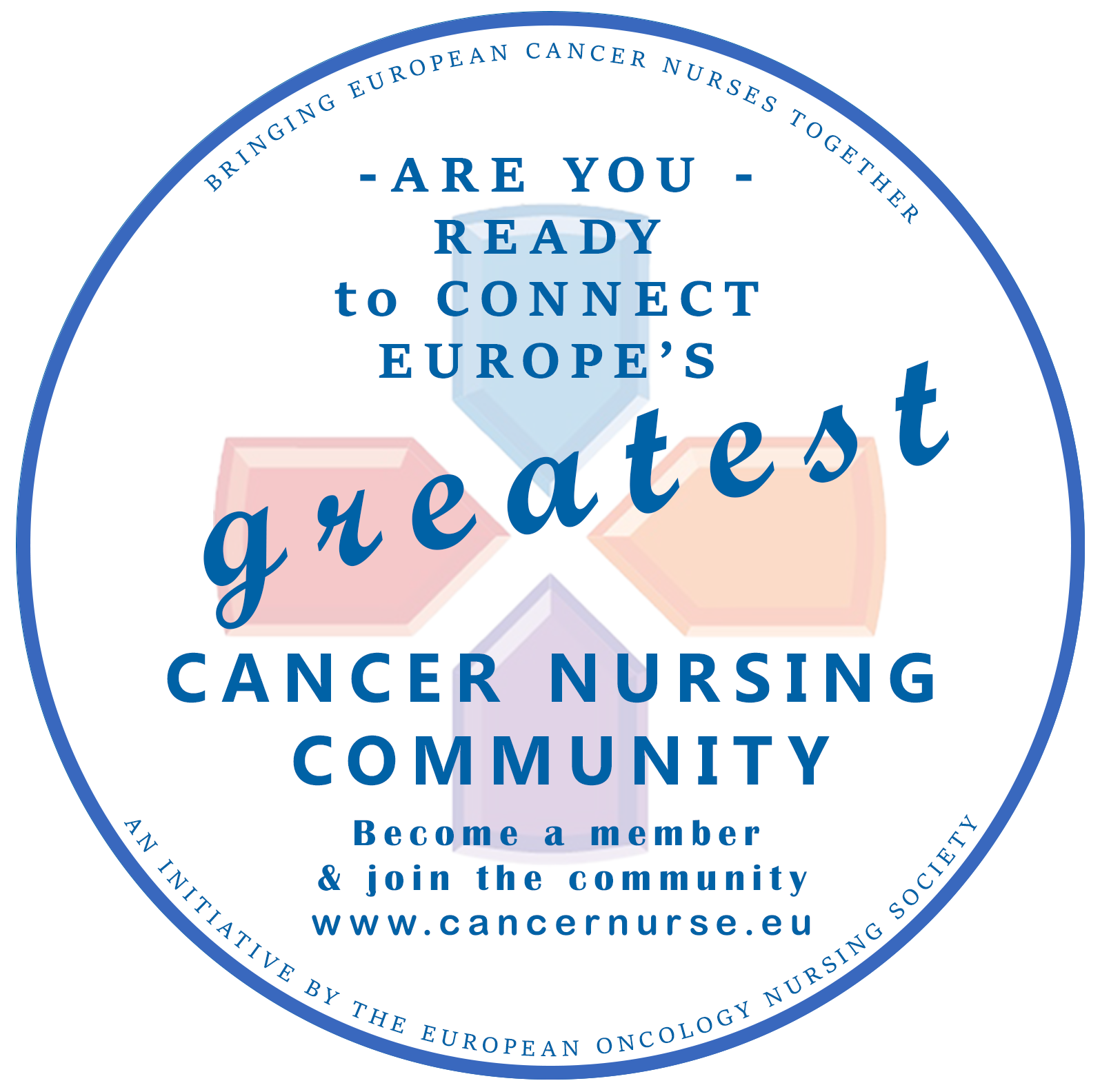 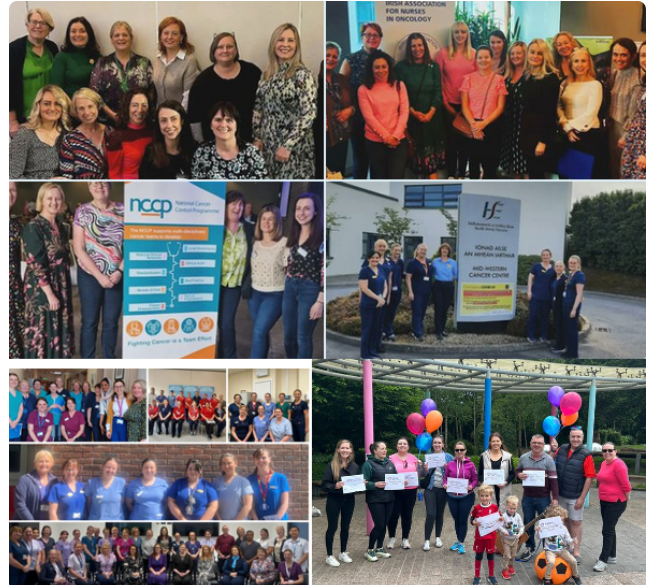 Benefits of EONS Membership
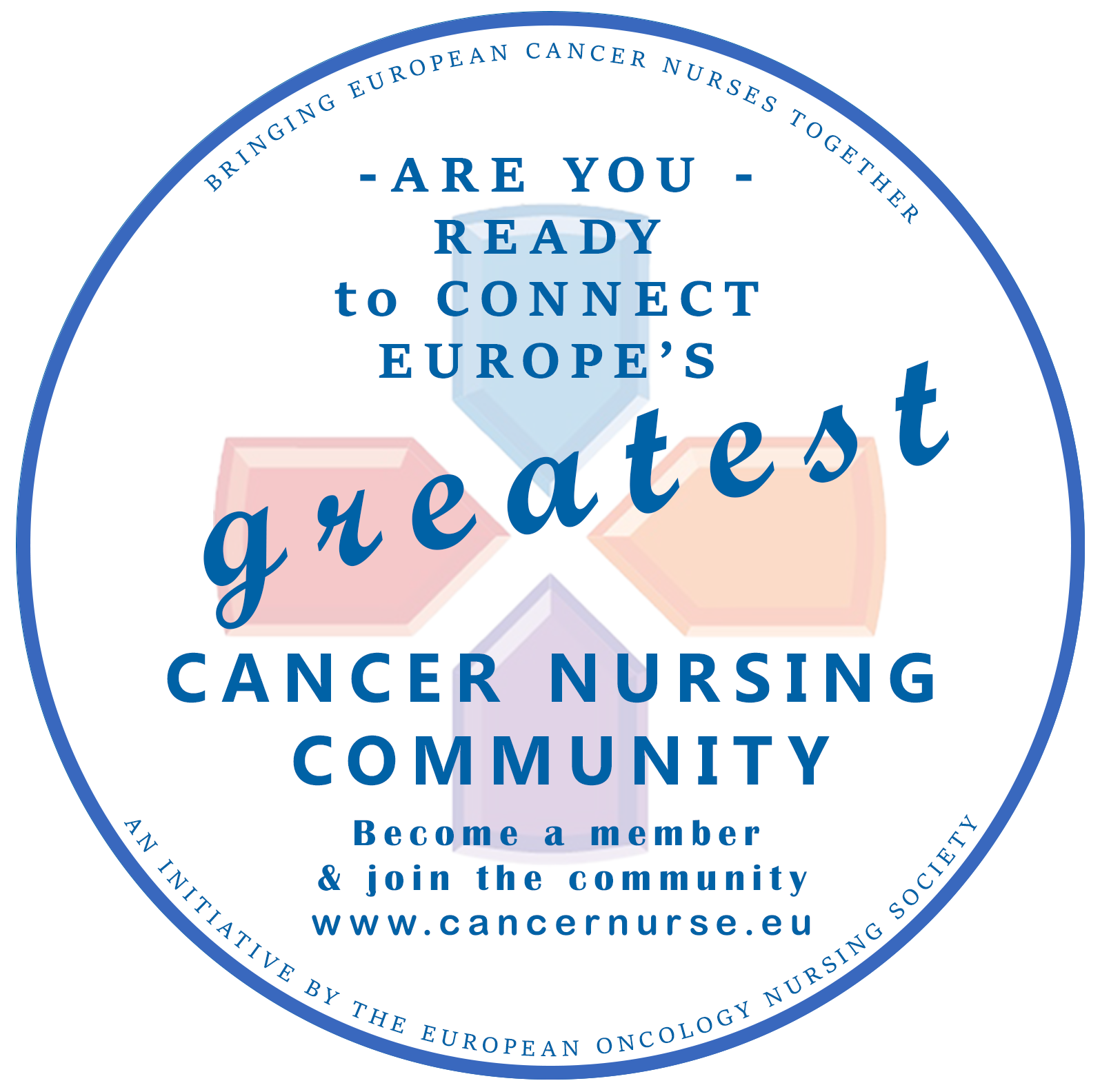 Our Members Can…
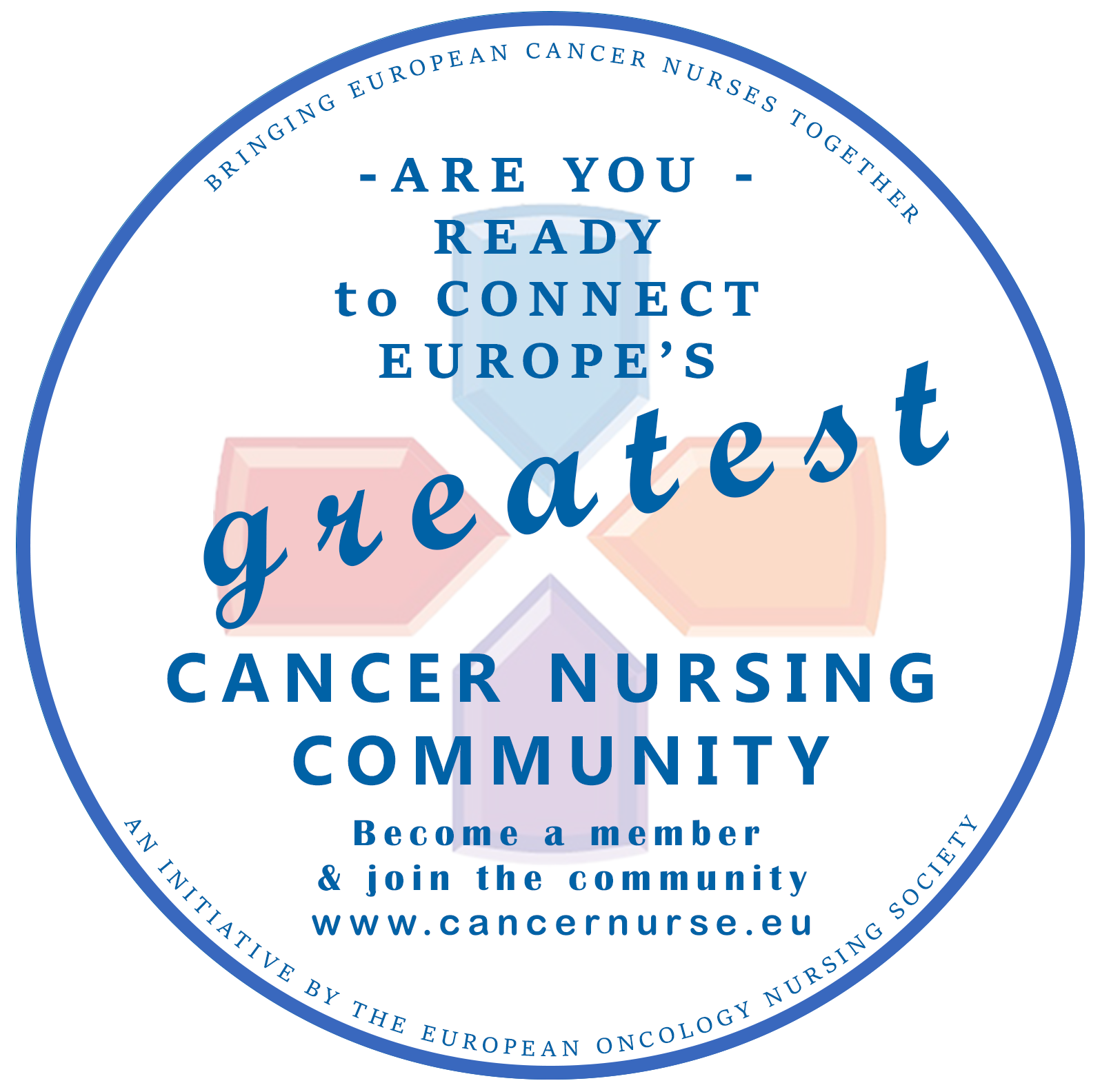 Educational Opportunities
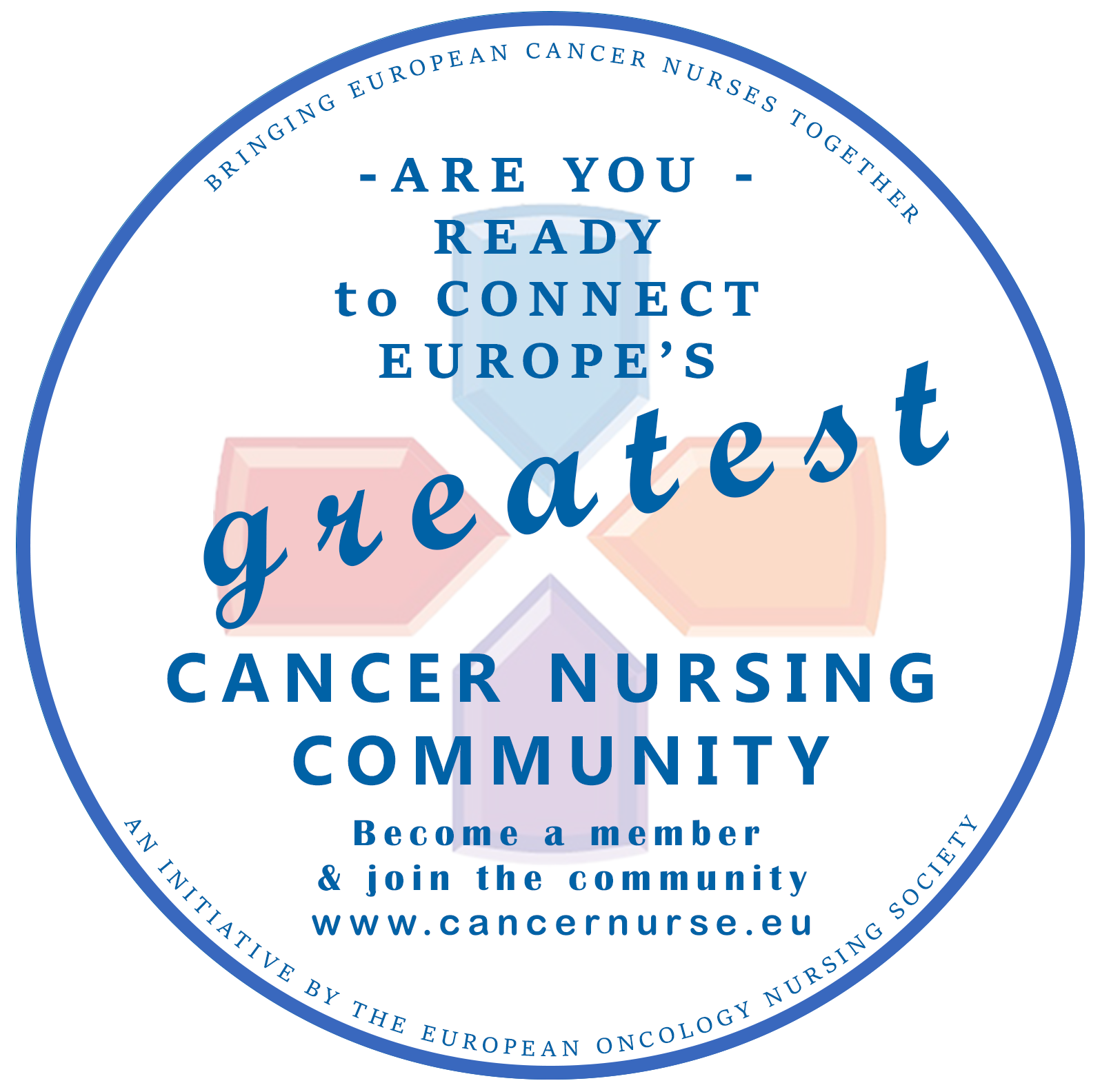 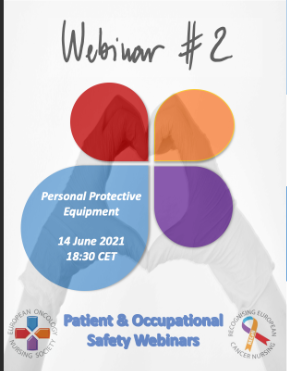 Workshops and Masterclasses: Eligibility to apply for EONS learning activities, including research workshops and masterclasses.
Online Resources: Access to a wealth of educational materials and the EONS online Newsletter archive.
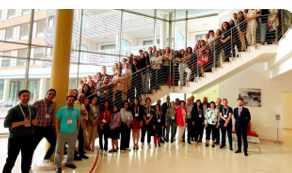 Research and Grants
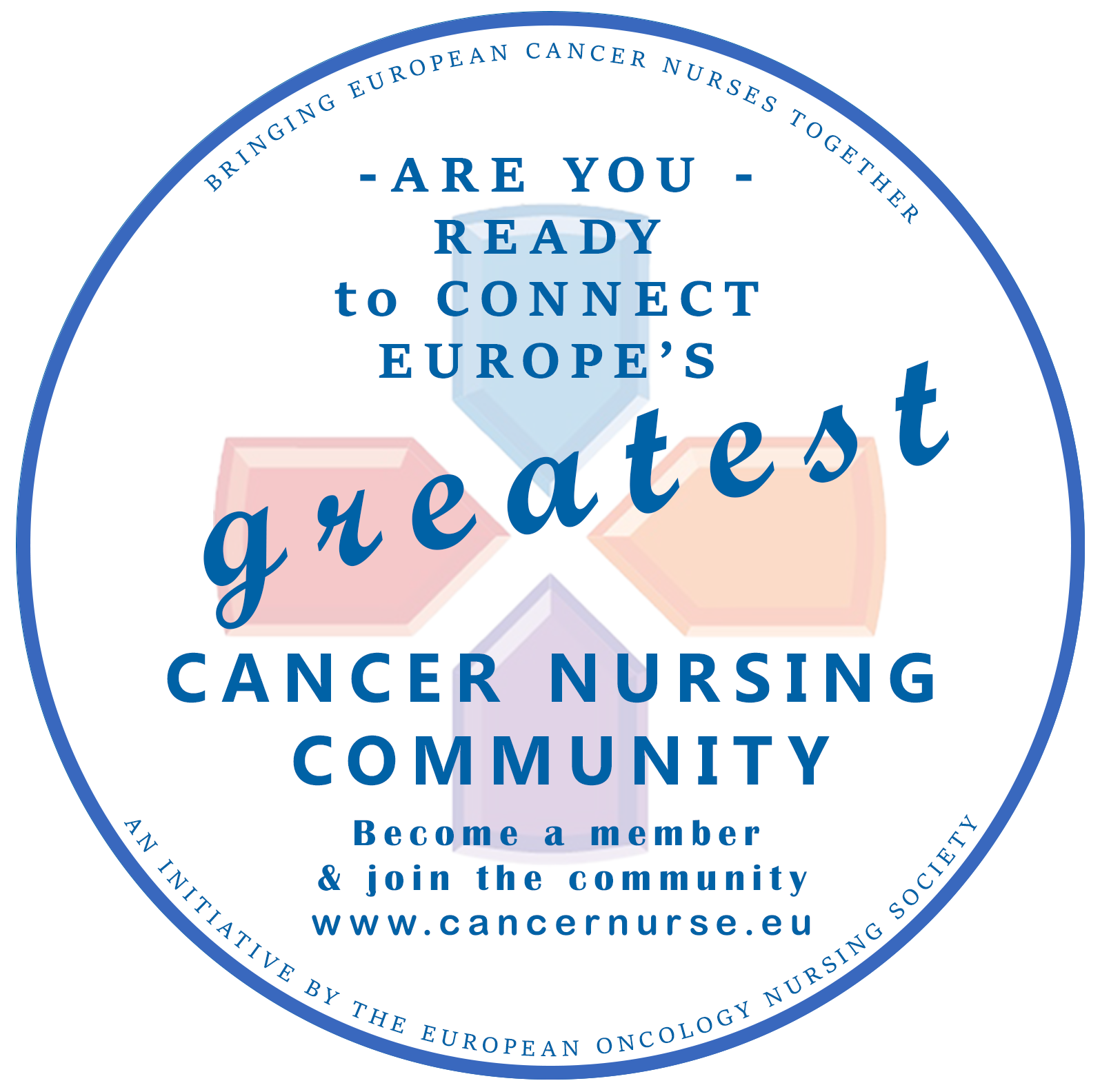 Funding Opportunities: Eligibility to apply for EONS awards, grants, and fellowships to support your research initiatives.
Collaborative Projects: Opportunities to participate in educational and research projects with peers across Europe.
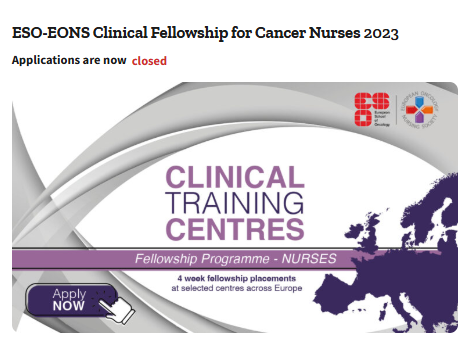 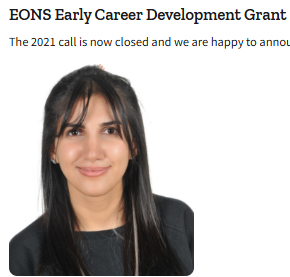 Conferences and Events
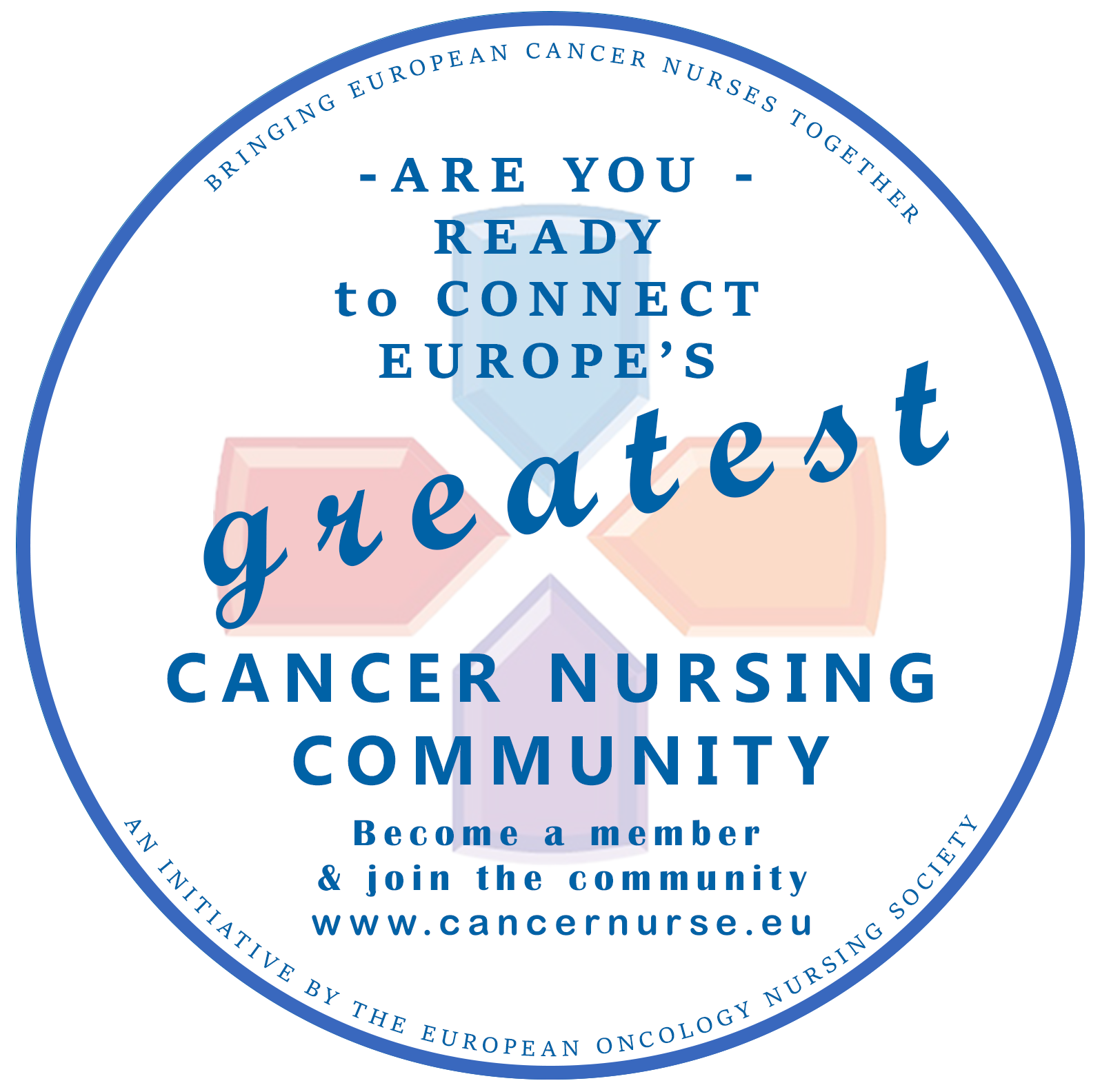 Reduced Registration Rates: Enjoy discounted rates for EONS congresses and endorsed events.
Grants for Attendance: Access to grants available for attending EONS congresses and endorsed events.
Membership Fees
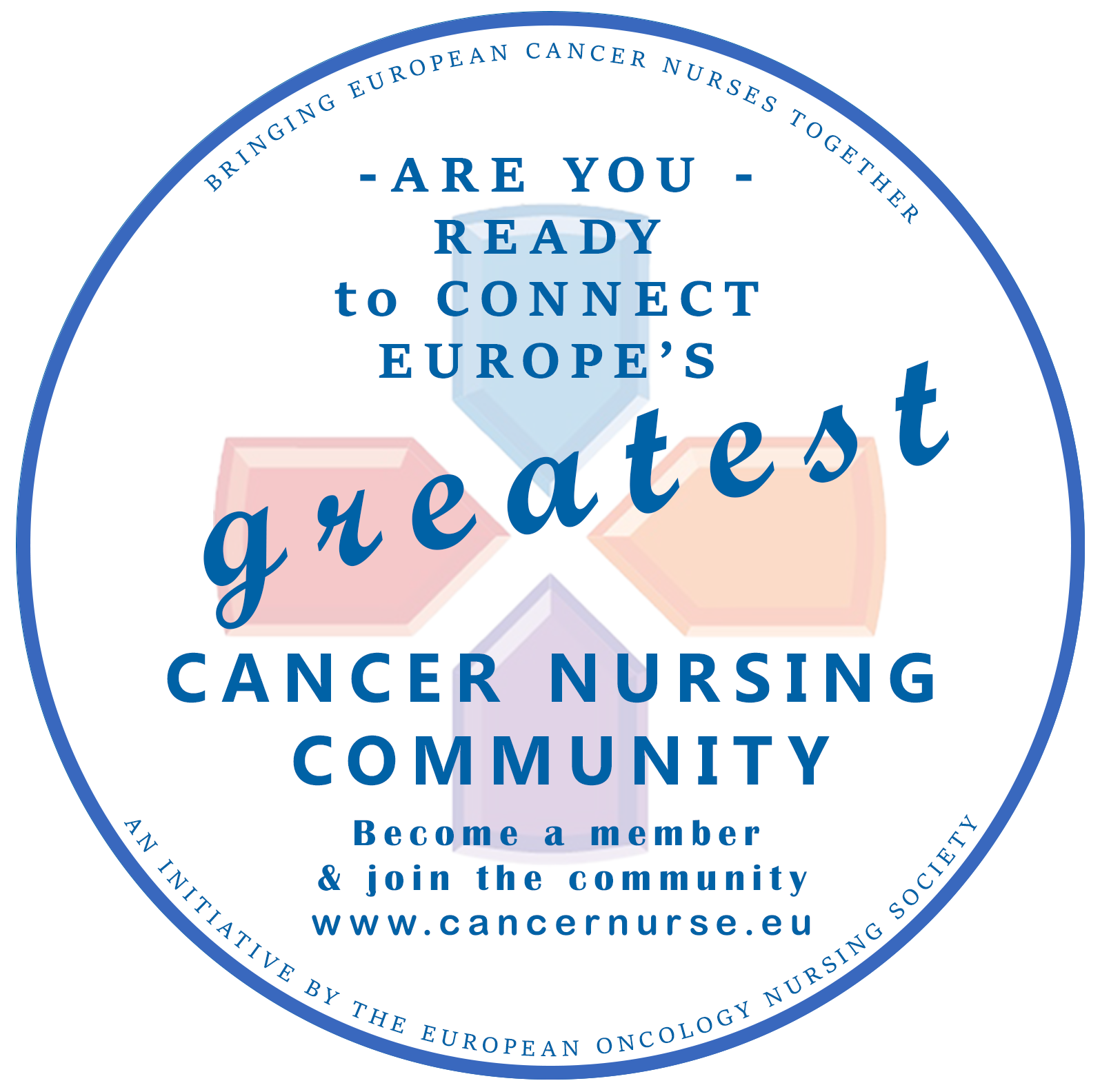 Individual Membership: Annual fee of €45 for the period from January to December 2024
National Society Memberships
34 Member Societies across Europe
4 different rates available at www.cancernurse.eu/membership/society-membership-3/
c) Associate Memberships
Become part of the EONS network for as little as €275 annually!
Join today to enhance cancer nursing development and enhance your organization’s visibility.
Why to Join EONS?
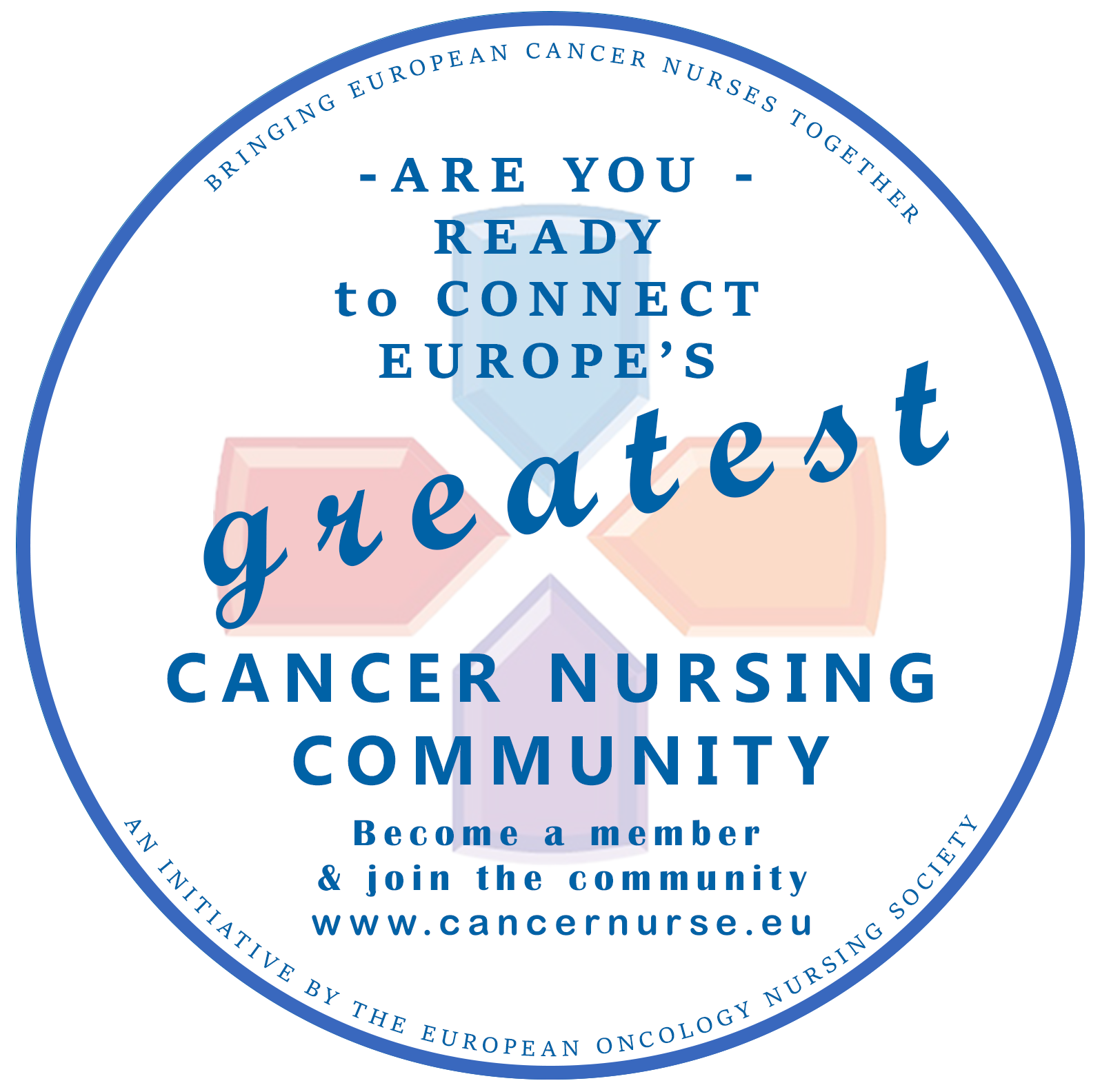 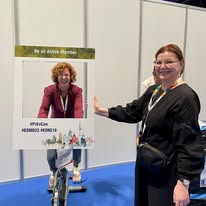 Are you passionate about advancing your career in cancer nursing?

Join EONS and become part of a dynamic community dedicated to improving cancer care across Europe.
Key messages from our members
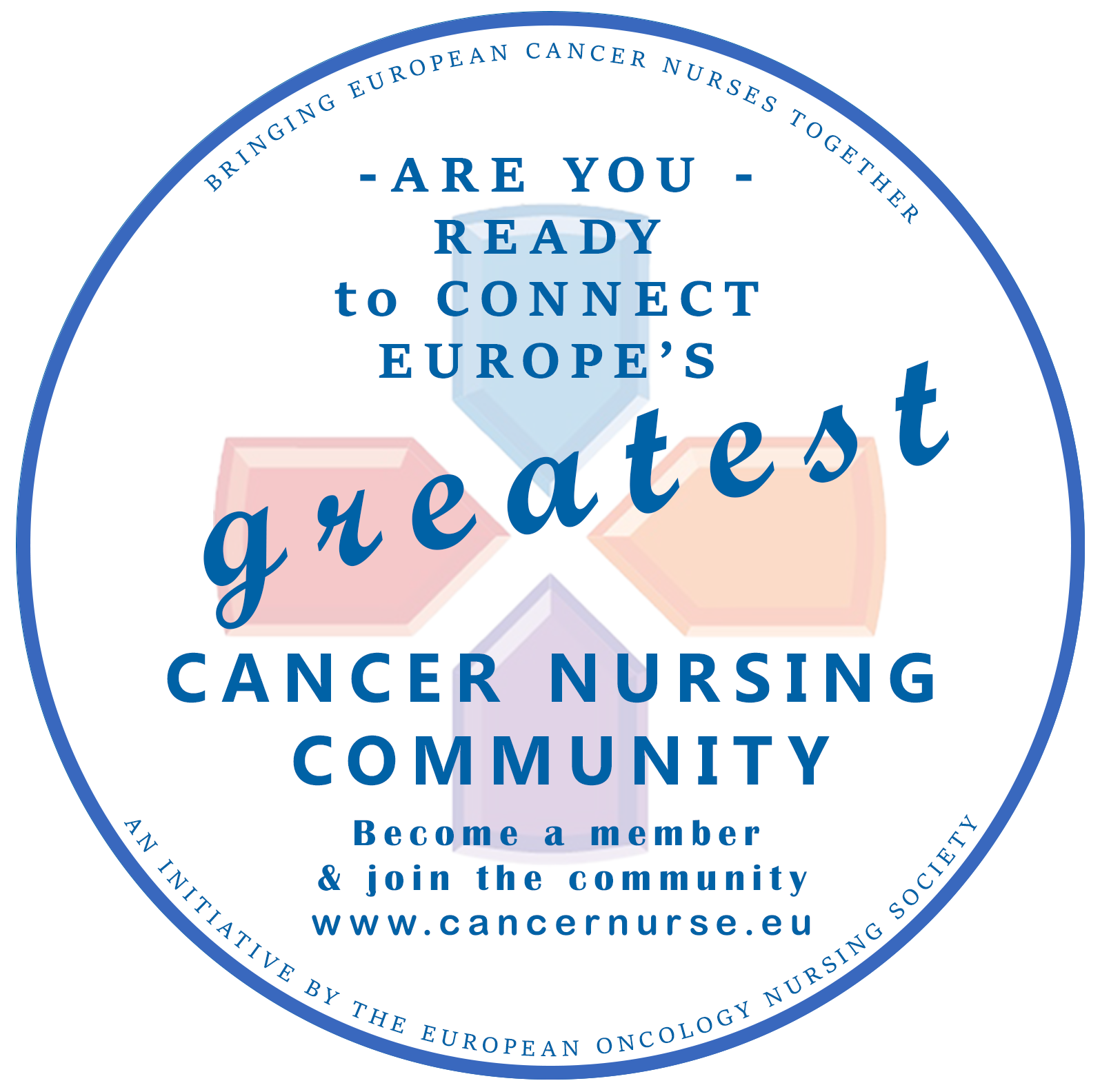 How to Join EONS
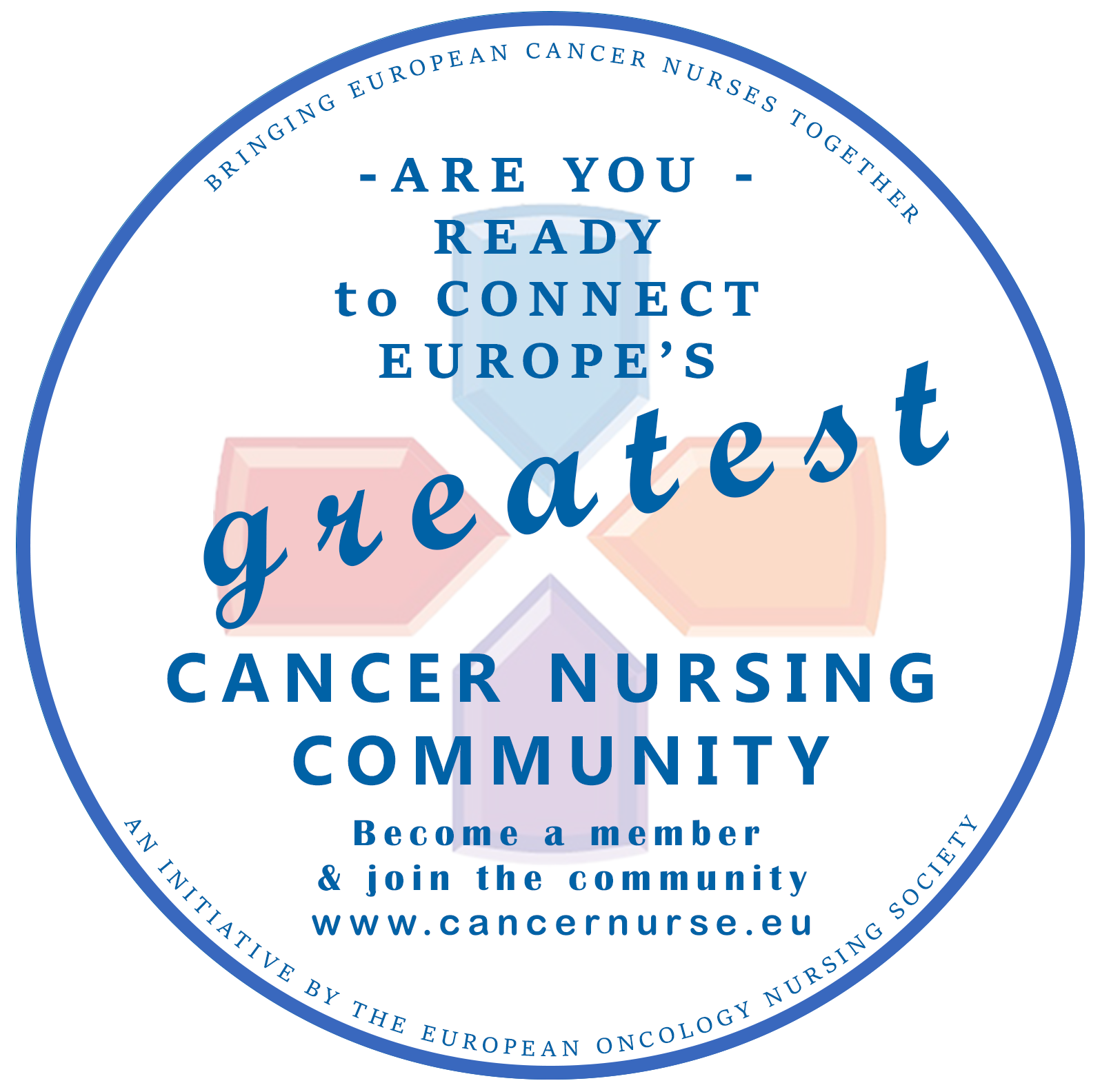 Application Process: Complete the online application form available on the EONS website:
A. Individuals  https://docs.google.com/forms/d/e/1FAIpQLSdj0vwtdKmS8UDs62GEiRa7iu8uHMCm4Q2Wm2SSmpCCB8bIhA/viewform 

B. National Society  https://docs.google.com/forms/d/e/1FAIpQLScL80zcgkGAe3-sHmTs5cbCHkCdFHgHYtcWAUKy3g4r1akkhg/viewform 

C. Associate  https://docs.google.com/forms/d/e/1FAIpQLSdJ6MpXpFLHa8bBkWaU-b3s7wPIk097DWOROCfnxJ4u-9VvOg/viewform 

Payment Instructions: Follow the provided guidelines to submit your membership fee promptly.

Renew your membership for 2025 by January 31, 2025 at
www.cancernurse.eu/membership/
Partner Collaboration
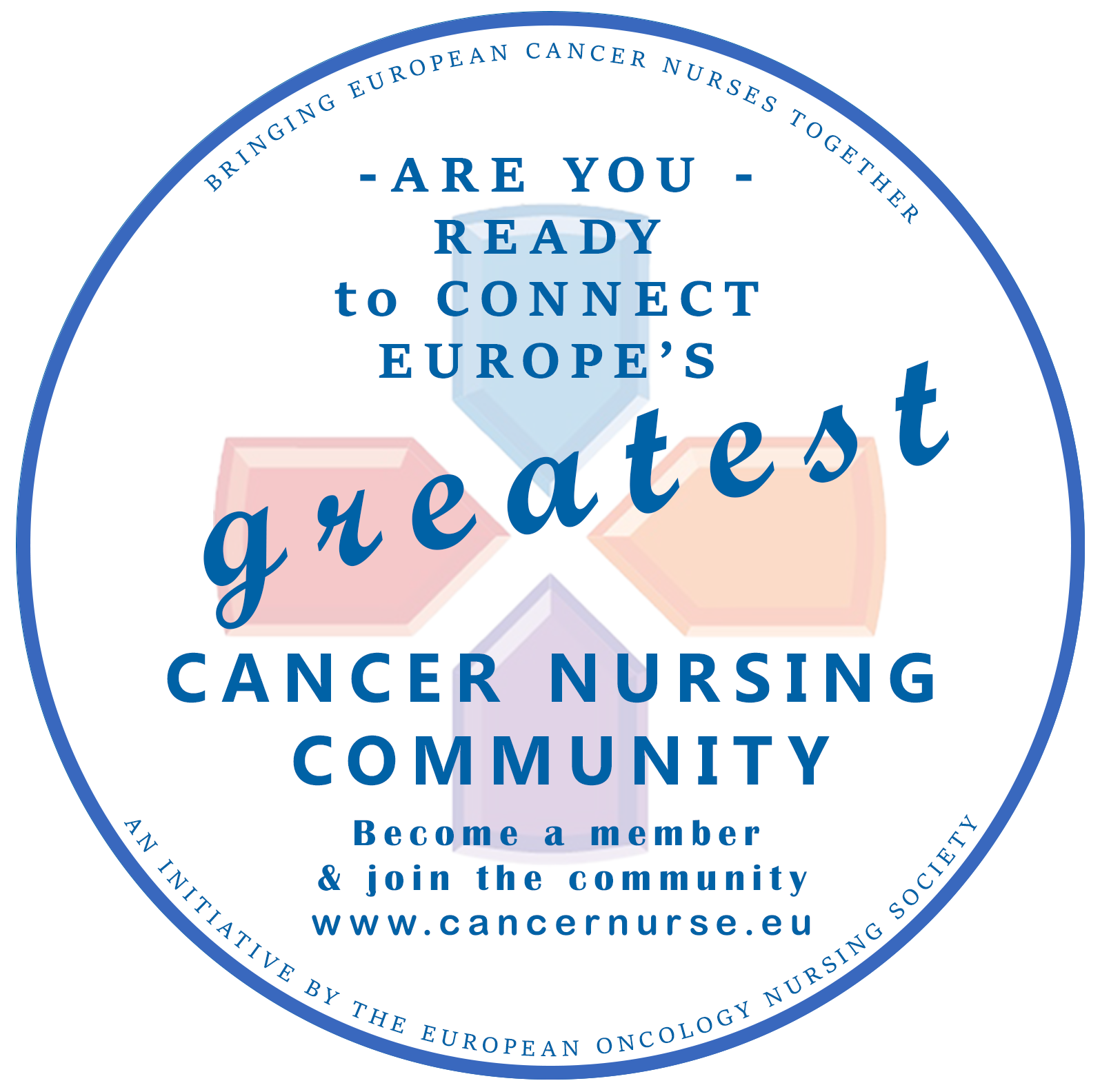 EONS collaborates with a diverse array of partners to advance cancer nursing across Europe. 
These partnerships encompass professional organizations, healthcare institutions, academic entities, and industry stakeholders, all dedicated to enhancing cancer nursing practice, education, research, and policy.
Conclusion and Call to Action
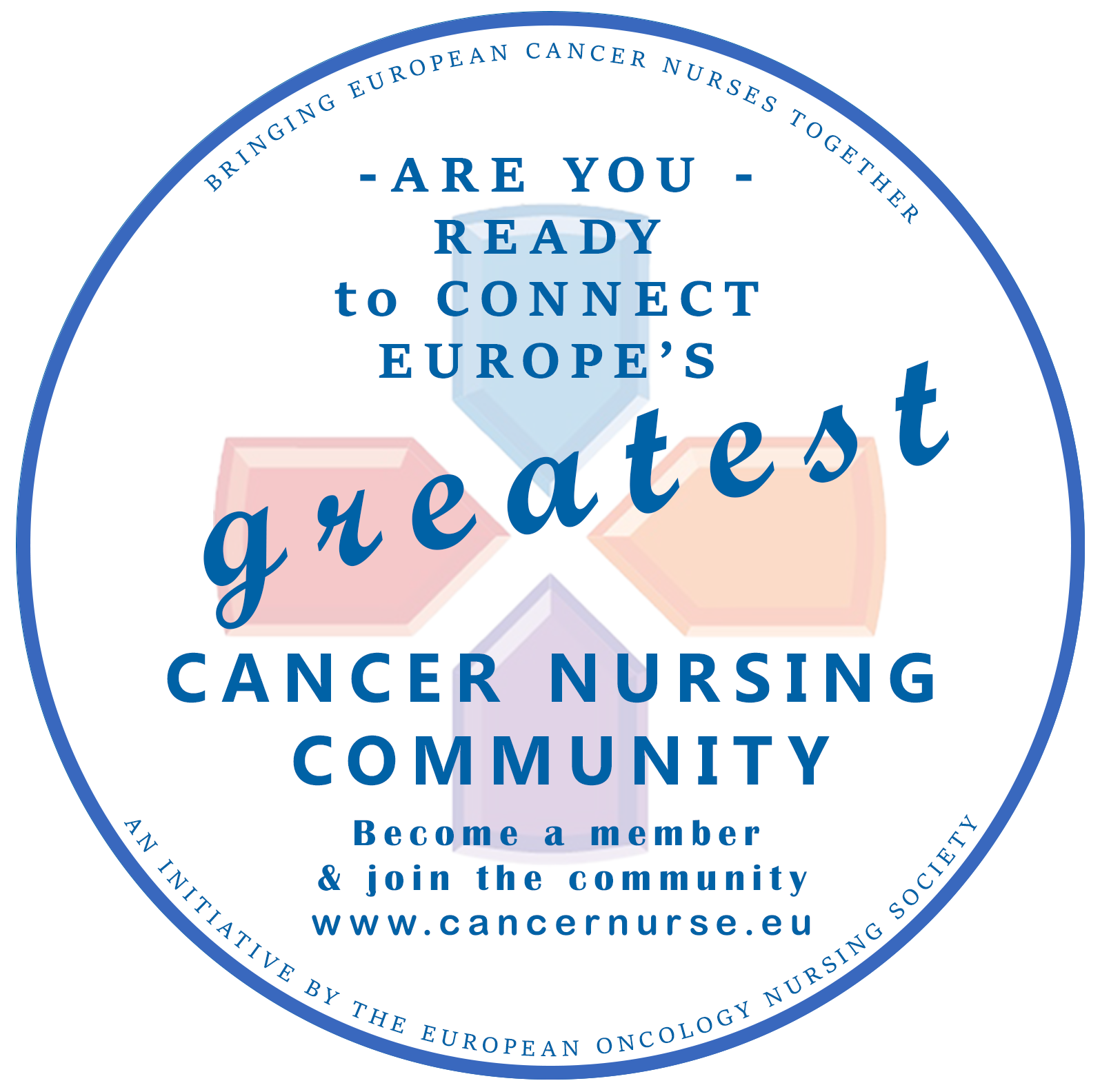 Join a Vibrant Community: Become part of a dynamic network dedicated to excellence in cancer nursing.

Enhance Your Career: Leverage the numerous benefits of EONS membership to advance your professional journey.

Get Involved: Visit the EONS website to learn more and start your membership application today.